SPICE SIMULATION
王乐平
2023.04.17
CONTENT
Flow Overview
MNA Stamping
Nonlinear Component
Transient Analysis
Nonlinear Transient Analysis
Simulation Flow Overview
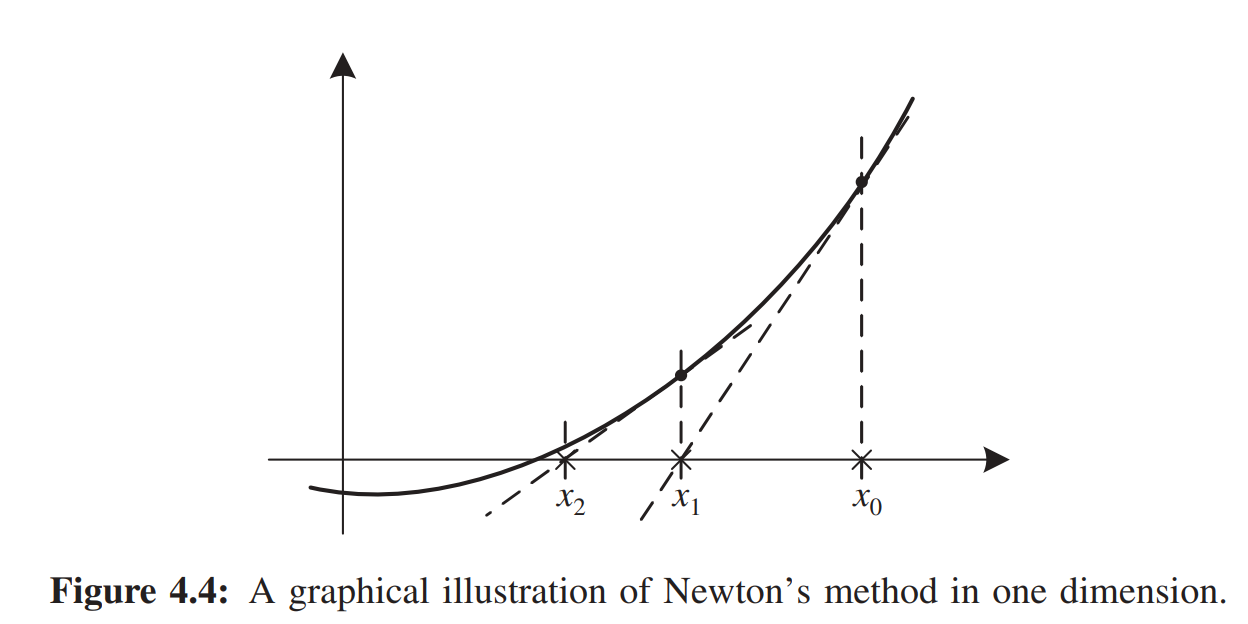 R0 n1 0 2.0
R1 n2 0 2.0
I0 n2 n1 0.05
…
Circuit Description File
stamping
Nonlinear Differential Equations F(x,x’)=0
C or G can be a function of U
e.g. Back Euler
Nonlinear Algebraic Equations F(x)=0
e.g. Newton’s Method
LTE
Acceptable?
Linear Algebraic Equations Ax=b
Converged?
No
Yes
Reduce Step Length
Yes
Increase Step Length?
Next Step
Overall circuit simulation flow.
FROM: CIRCUIT SIMULATION FARID N. NAJM
[Speaker Notes: In general, it can be shown that the global truncation error (GTE) of an LMS method of order p is 0.h p/, in contrast to the LTE which is 0.h pC1/]
MNA Stamping
一些说明
独立电压源
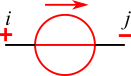 X:
B:
独立电流源
B:
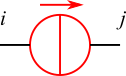 电阻（电导）
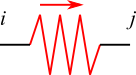 注意：电路求解需要一个参考节点，也就是电势为0的点，通常称为接地，注入该节点的电流方程可以不填（自动满足），该节点对别的节点的电流影响可以不填（乘以0依旧为0）
电路模型
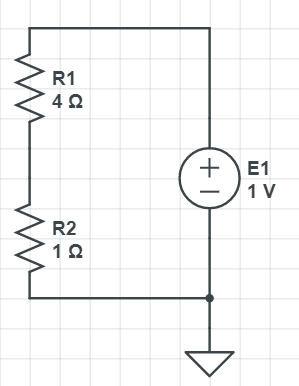 电容
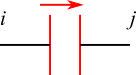 电感
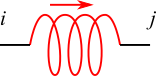 case0
电路方程：
电路模型
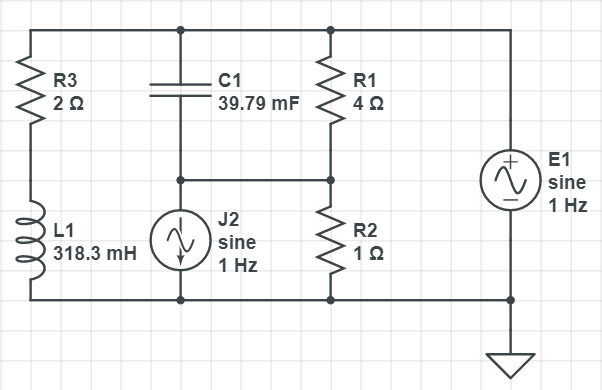 接下来对各元件对应在方程中的贡献进行一一分析
R1
电路方程：
电路模型
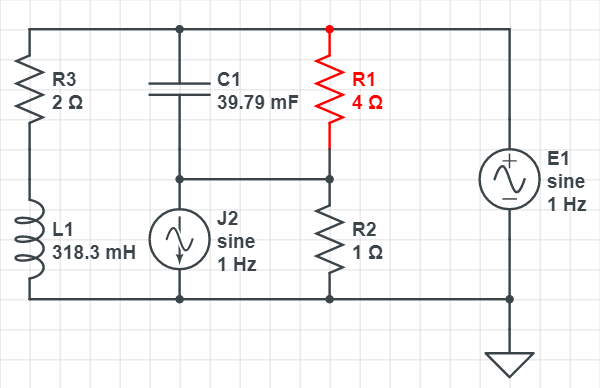 R2
电路方程：
电路模型
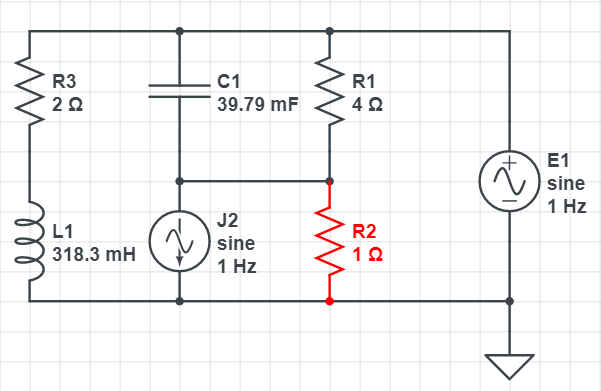 R3
电路方程：
电路模型
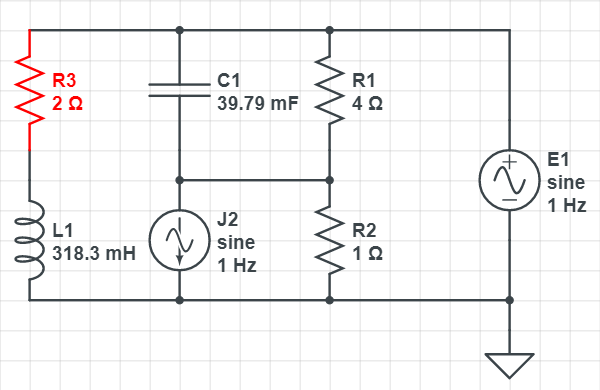 E1
电路方程：
电路模型
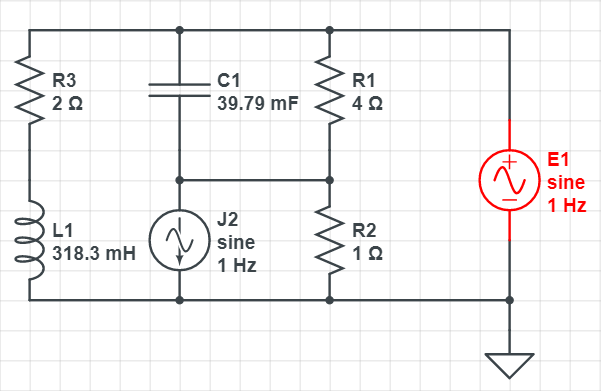 J2
电路方程：
电路模型
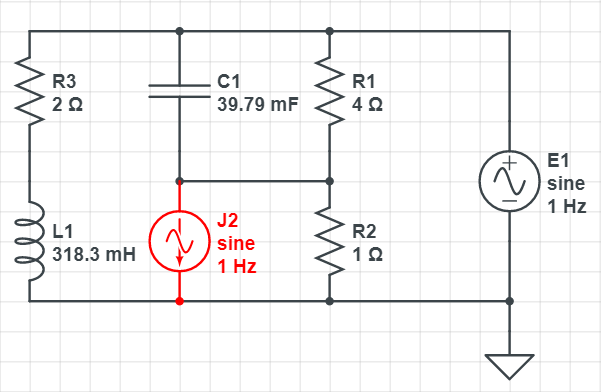 C1
电路方程：
电路模型
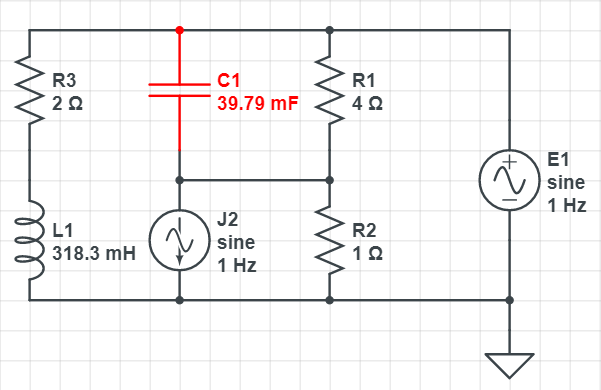 L1
电路方程：
电路模型
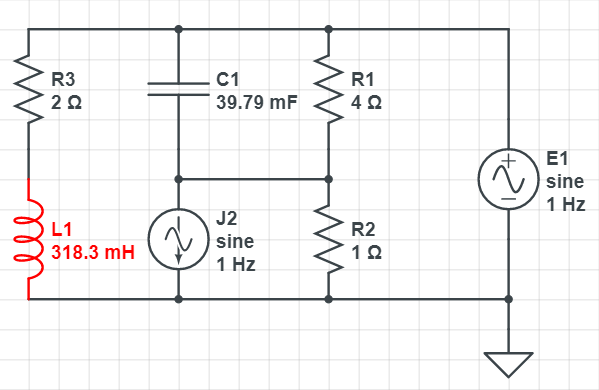 case0
电路综合方程：
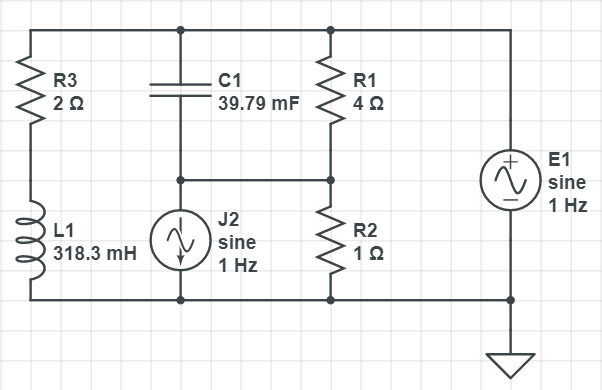 解方程用python3代码
import numpy as np
import math
A=np.array([[3/4+1j/4,-(1/4+1j/4),-1/2,1,0],[-(1/4+1j/4),5/4+1j/4,0,0,0],[-1/2,0,1/2,0,1],[1,0,0,0,0],[0,0,1,0,-2j]])
b=np.array([0,-1/math.sqrt(2),0,1/math.sqrt(2),0])
x=np.linalg.solve(A,b)
print(x)
print(math.sqrt(2)*abs(x))
可以自行比对仿真结果和python3求解的幅值大小。多仿几个周期，可以用暂态分析结果代替AC分析。
VCVS(压控电压源)
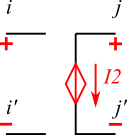 VCCS（压控电流源）
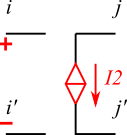 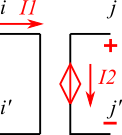 CCVS（流控电压源）
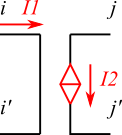 CCCS（流控电流源）
互感
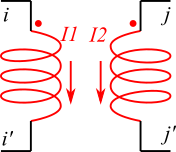 Nonlinear Component
Case1 Nonlinear
Stamping
电路模型
Newton’s Method
Iteration
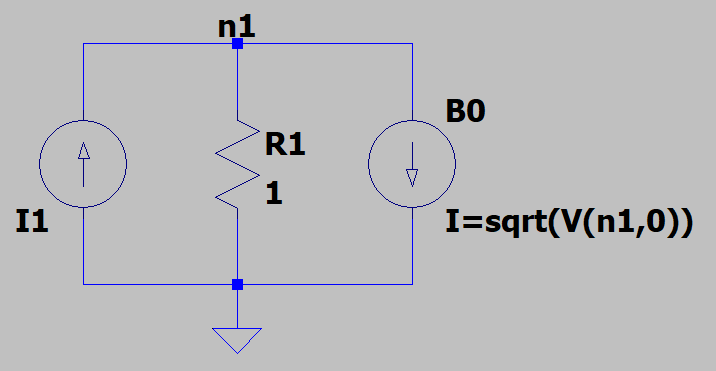 这里用行为电流源创建了一个等效非线性电阻，其电导值为：
case1
迭代用Python脚本：

import math
i1=2
v=0.01
for i in range(5):
    v=-((1+1/math.sqrt(v))*v-i1)/(1+1/2/math.sqrt(v))+v
    print(v)
Case1 Companion model
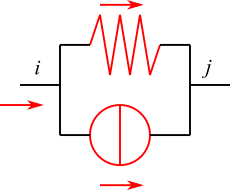 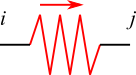 linearization
Case1 Companion model
Stamping
电路模型
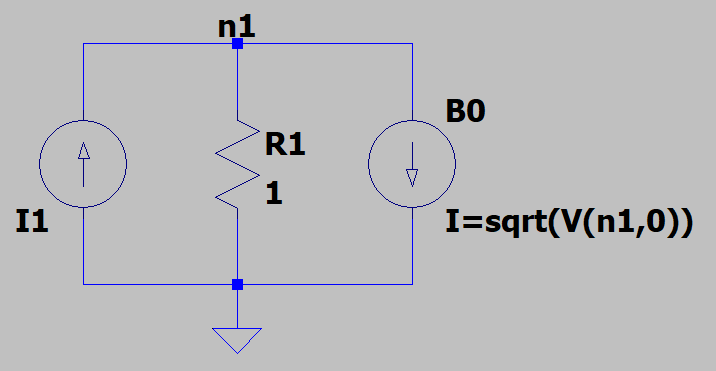 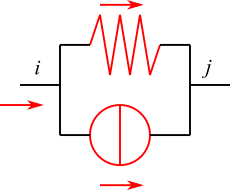 Transient Analysis
Case2 Transient
Stamping
Laplace Transform
Continuous
电路模型
Solve
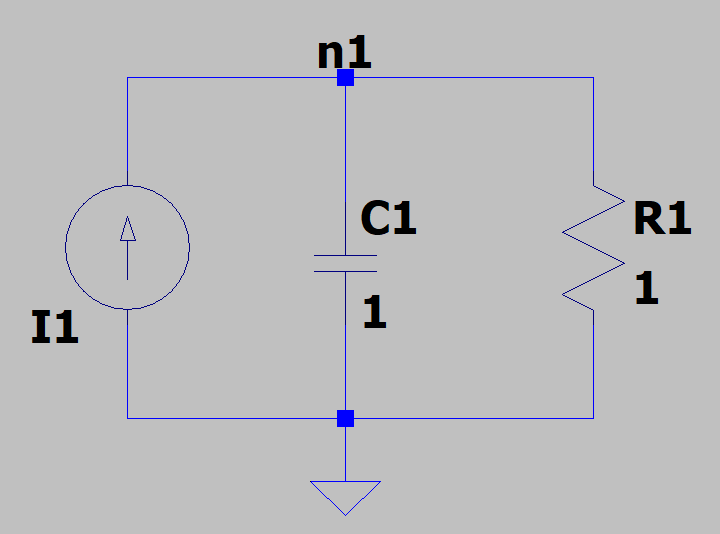 } Back Euler
} Solve Difference Equation
Discontinuous
Case2 singular C
Continuous
电路模型
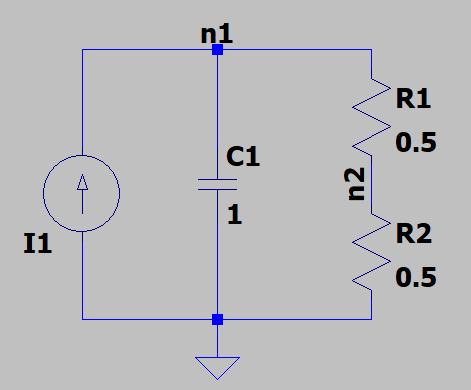 Discontinuous
Case2 Companion model
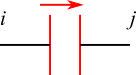 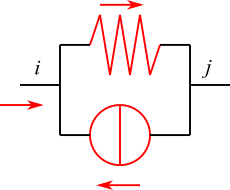 BE Discretization
Case2 companion model
电路模型
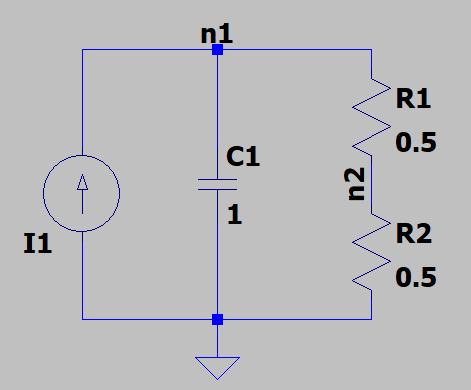 Stamping:
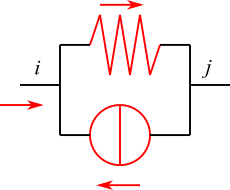 Which has the same form as direct method.
Nonlinear Transient Analysis
Case3 Nonlinear Transient
Differential equation
Continuous
It is difficult to solve analytically
电路模型
Discontinuous
} Back Euler
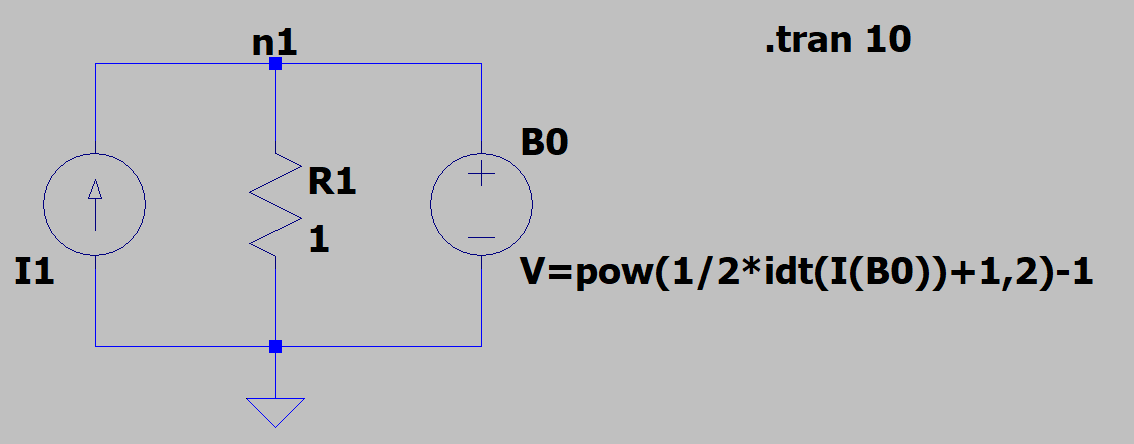 这里用行为电流源创建了一个等效非线性电容，电容值为：
Case3 Companion model
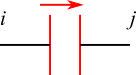 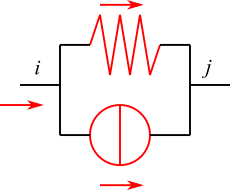 BE Discretization
Linearization
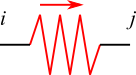 Case3 Companion model
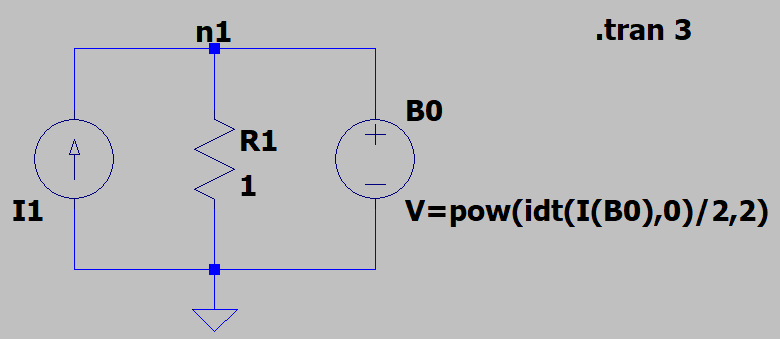 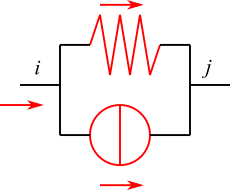 Converged?
LTE Acceptable?
Next Step
case3
结果比较：LTspice VS python
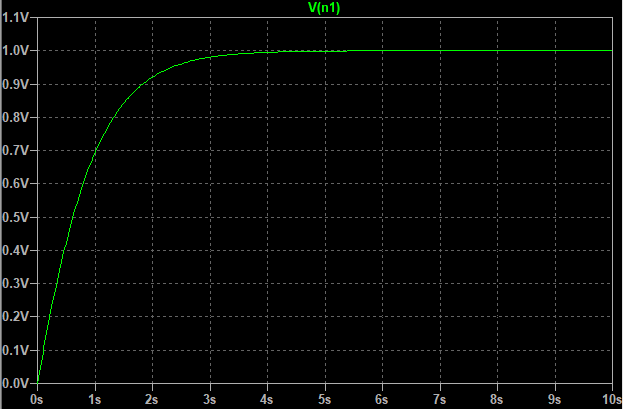 迭代用Python脚本：
import math
import matplotlib.pyplot as plt
import numpy
Trans = 10
h = 1e-3
delta = 1e-6
g1 = 1
i1 = 1
x = [i*h for i in range(1,int(Trans/h))]
y = list()
u0 = 0
for t in x:
    u1 = u0
    while True:
        gc = (u1-u0)/(h*((1+u1)**0.5))
        gcp = (2+u1+u0)/(2*h*((1+u1)**1.5))
        G = g1+gcp
        I = i1-(gc-gcp*u1)
        u2 = I/G
        if abs(u2-u1)<delta: break
        else: u1 = u2
    y.append(u2)
    u0 = u2

plt.plot(x, y)
plt.grid()
plt.show()
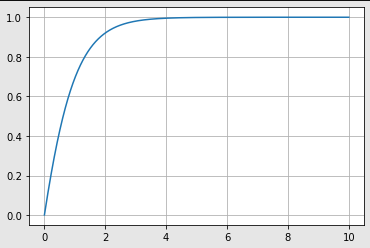